Teknik memahami perkembangan siswa SD
PERTEMUAN ENAM
Dr. H. SUPANDI, S.Pd. MA
PGSD - FKIP
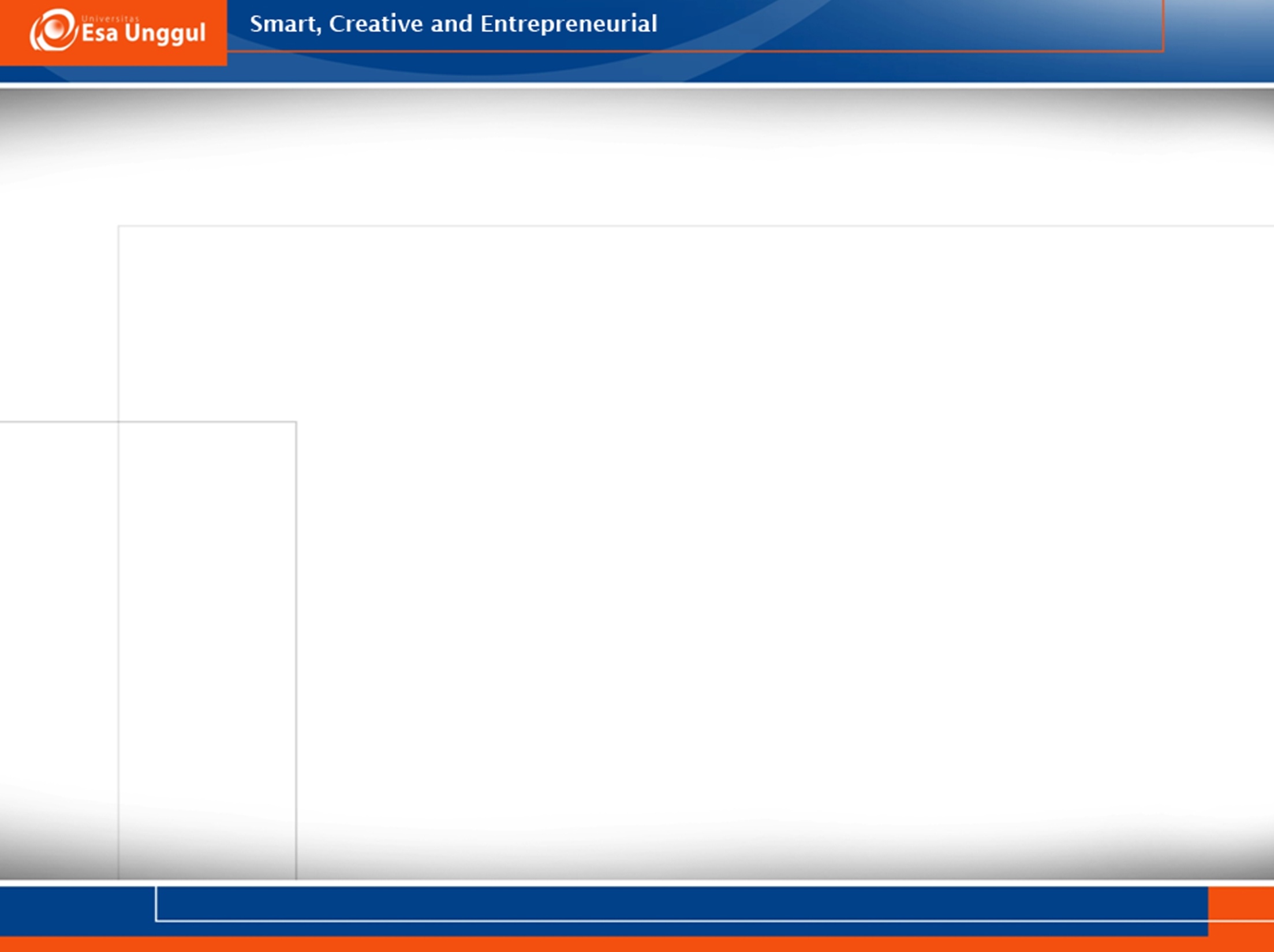 KEMAMPUAN AKHIR YANG DIHARAPKAN
Pokok Bahasan Teknik memahami perkembangan siswa SD
Pertemuan 6
Dosen : Dr. H. Supandi, S.Pd. MA
Prodi   : Pendidikan Guru sekolah Dasar
Fakultas Ilmu Pendidikan dan Keguruan
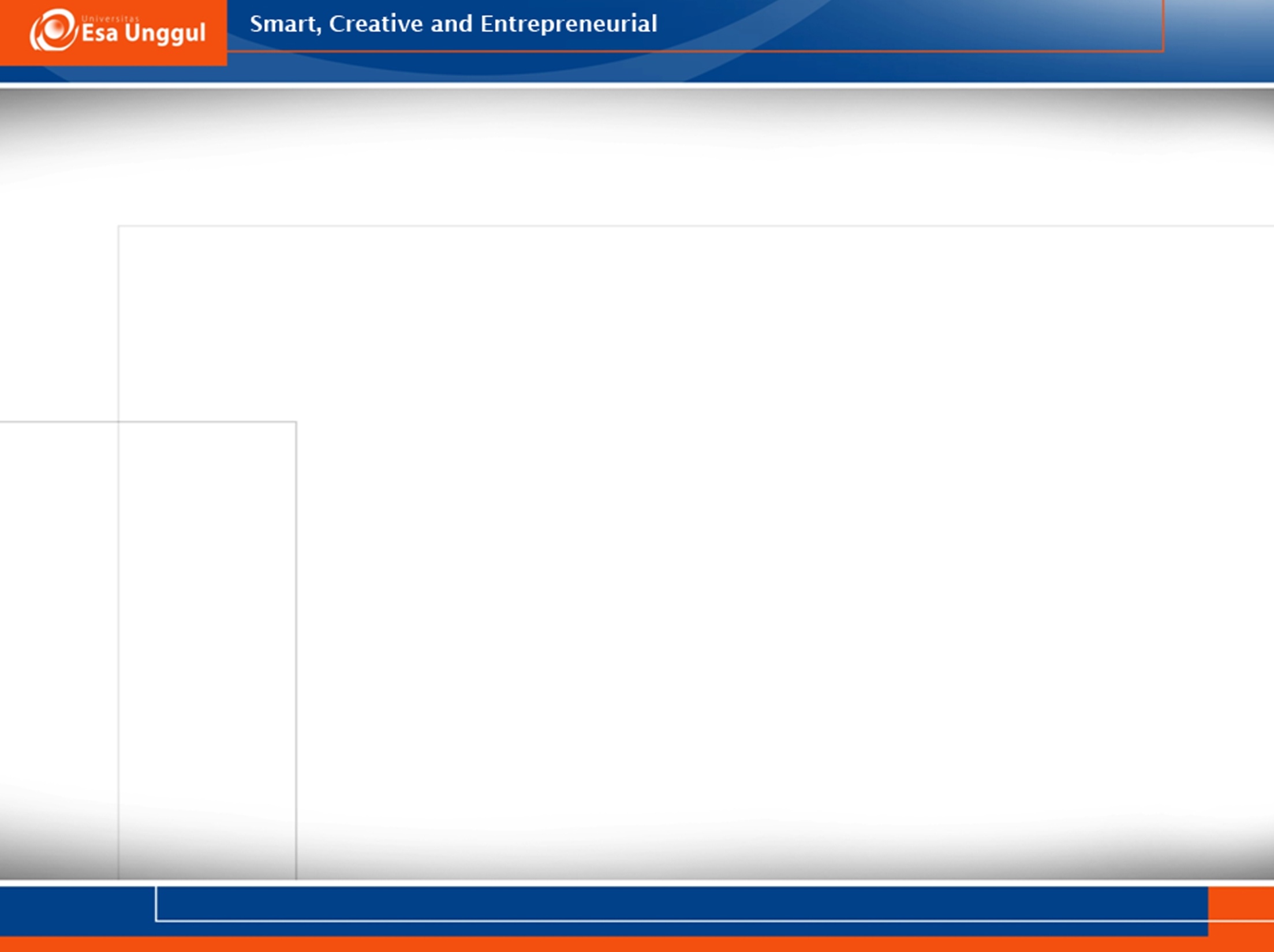 TEKNIK-TEKNIK MEMAHAMI PERKEMBANGAN ANAK1. TES
Teknik tes atau sistem testing merupakan usaha pemahaman murid dengan menggunakan alat-alat yang bersifat mengungkap atau mentes.Sedangkan tes adalah sebagai suatu prosedur yang sistematis untuk mengobservasi (mengamati) tingkah laku individu melalui skala angka atau sistem kategori. Selain itu tes mengandung pengertian alat untuk menentukan atau menguji sesuatu.
Penggunaan teknik dari tes bertujuan untuk:
Menilai kemampuan belajar murid
Memberikan bimbingan belajar kepada murid
Mengecek kemampuan belajar
Memahami kesulitan-kesulitan belajar
Menilai efektivitas (keberhasilan) mengajar (Shertzer & Stone; 1971:235)
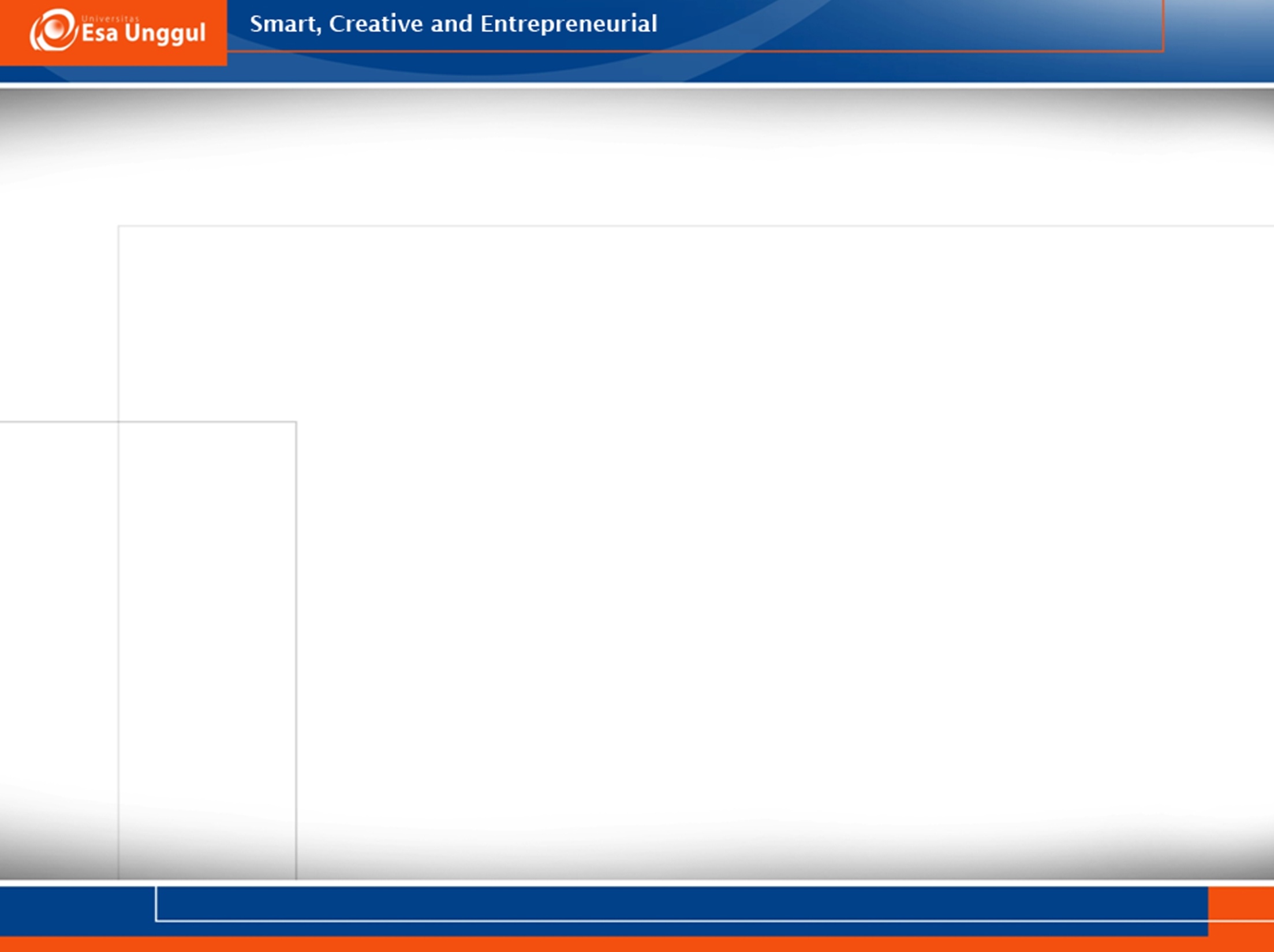 LANJUTAN ….
Untuk itu kita akan membahas satu persatu
	1.1. Tes intelegensi
      Yaitu suatu teknik atau alat yang digunakan untuk mengungkapkan tarap kemampuan dasar seseorang yaitu           kemampuan dalam berpikir, bertindak dan menyesuaikan dirinya secara efektif.
	Macam-macam tes intelegensi
	1). Tes intelegensi umum, bertujuan untuk memberikan gambaran umum tentang 
	       taraf kemampuan seseorang.
 	2). Tes intelegensi khusus, menggambarkan taraf kemampuan seseorang secara 
	      spesifik.
	3). Tes intelegensi differensial, memberikan gambaran tentang kemampuan seseorang 
	      dalam berbagai bidang yang memungkinkan didapatnya profil kemempuan 
	      tersebut.
            Manfaat tes intelegensi
	a). menganalisis berbagai masalah yang dialami murid
	b). membantu memahami sebab terjadinya masalah
	c). membantu memahami murid yang mempunyai kemampuan yang tinggi juga yang 
	      rendah
	d). menafsirkan kesulitan-kesulitan belajar yang dihadapi siswa
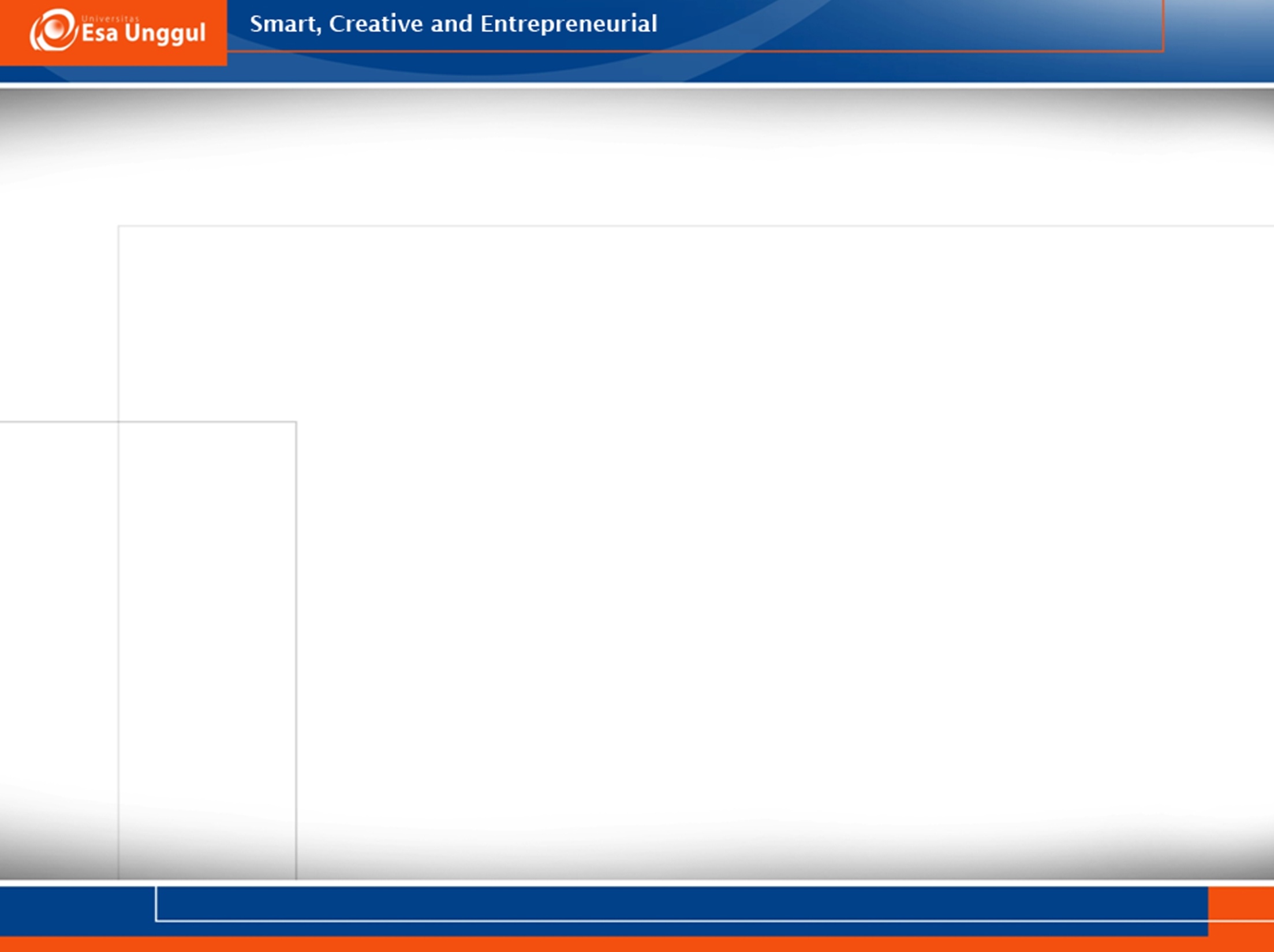 1.2. Tes bakat
	Yaitu suatu teknik atau alat yang digunakan untuk mengetahui kecakapan, kemampuan atau keterampilan seseorang dalam bidang tertentu.Tes bakat berguna untuk membantu seseorang dalam membuat rencana dan keputusan yang bijaksana berkenaan dengan pendidikan dan pekerjaan.
Untuk mengetahui bakat seseorang, telah dikembangkan berbagai macam tes seperti:
1). Rekonik, tes ini mengukur fungsi motorik, persepsi dan berpikir mekanis.
2). Tes bakat musik, tes yang mengukur kemampuan dalam aspek-aspek nada, 
      suara, ritme, warna bunyi dan memori.
3). Tes bakat artistik, yaitu kemampuan menggambar, melikis dan meripa.
4). Tes bakat krelikal (perkantoran), yaitu tes mengukur kecepatan dan 
      ketelitian.
5). Tes bakat multifaktor, tes yang mengukur berbagai kemampuan khusus.
      Tes ini mengukur beberapa kemampuan khusus diantaranya yaitu:
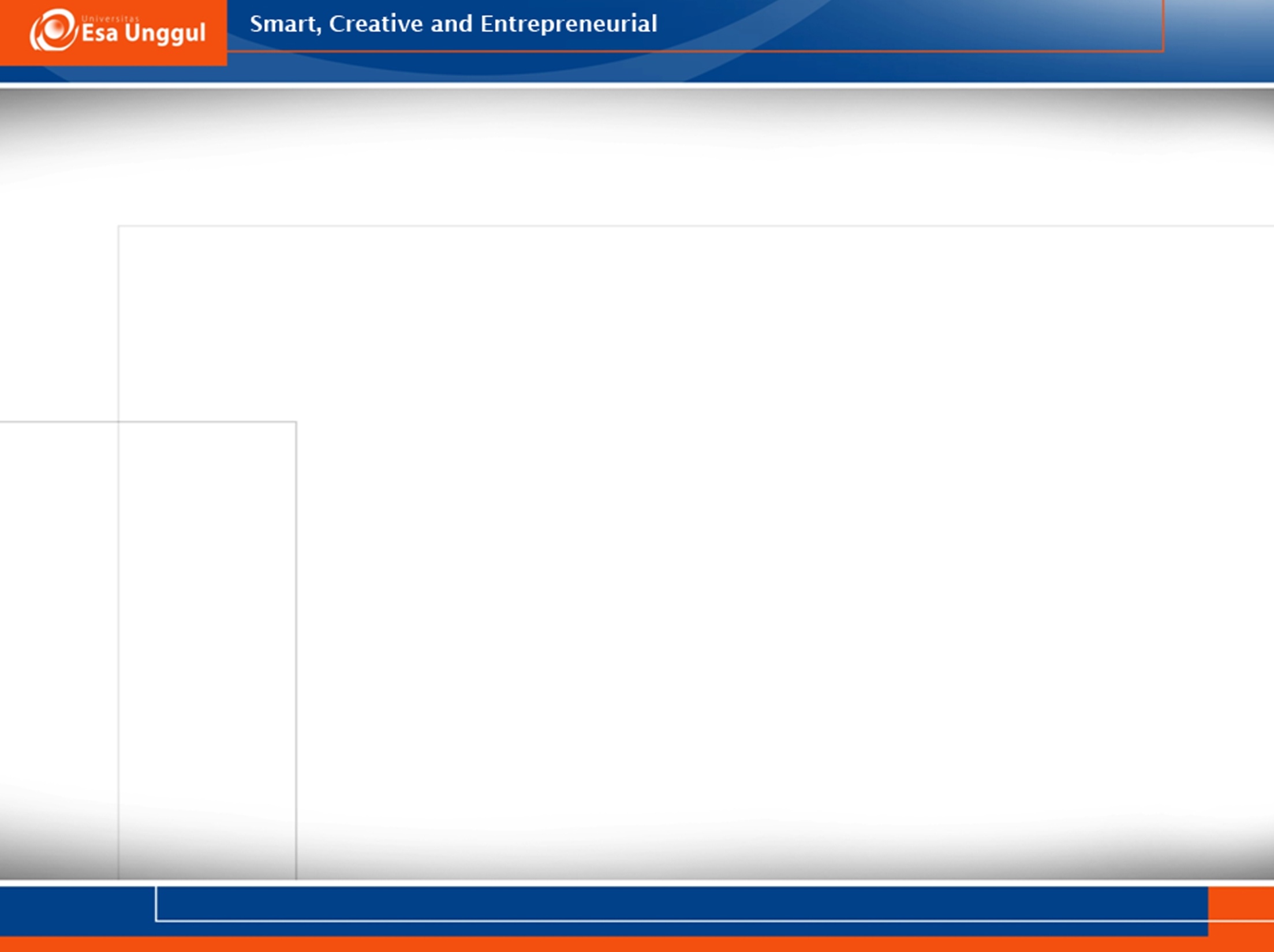 LANJUTAN……
Tes ini mengukur beberapa kemampuan khusus diantaranya yaitu:
Berpikir verbal, yang memngungkapkan kemampuan nalar secara verbal.
Kemampuan bilangan, kemampuan berpikir yang menggunakan angka-angka.
Berpikir abstrak, kemampuan berpikir dengan nalar yang bersifat nonverbal tanpa angka-angka.
Berpikir mekanik, kemempuan serta pemahaman mengenai huku-hukum yang mendasari alat-alat, mesin-mesin, dan gerakan-gerakan.
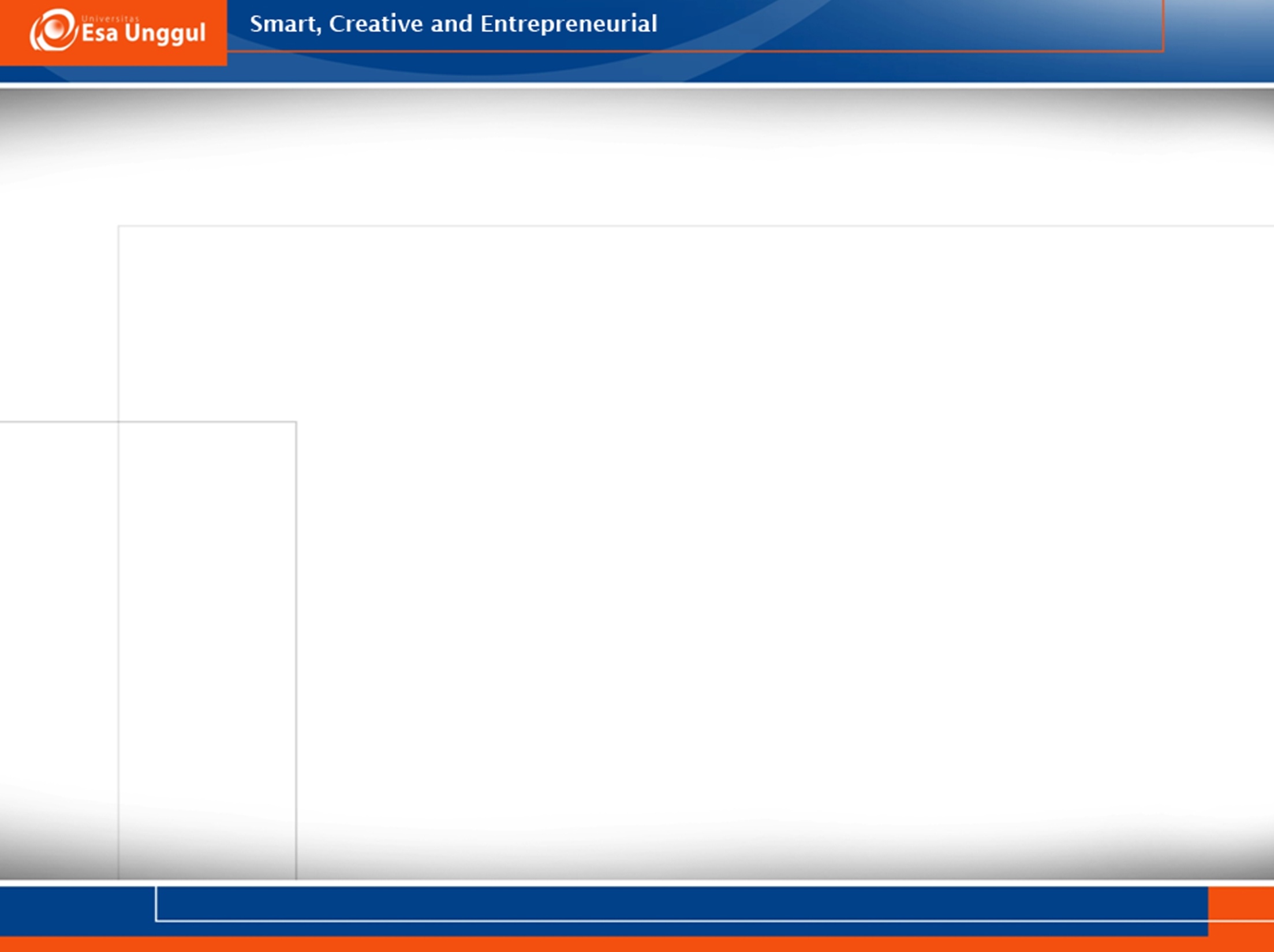 1.3.Tes kepribadian
1.3.Tes kepribadian
	Yaitu suatu tes untuk mengetahui kepribadian seseorang yang terorganisasi secara dinamis dan sistem-sistem psikologis dalam sisi individu yang menentukan penyesuaian-penyesuain yang unik dengan lingkungan.
	Kepribadian dapat diukur dengan jalan melihat:
Apa yang seseorang katakan tentang keadaan dirinya sendiri.
Apa yang orang lain katakan tentang keadaan diri seseorang.
Apa yang seseorang lakukan dalam situasi tertentu.
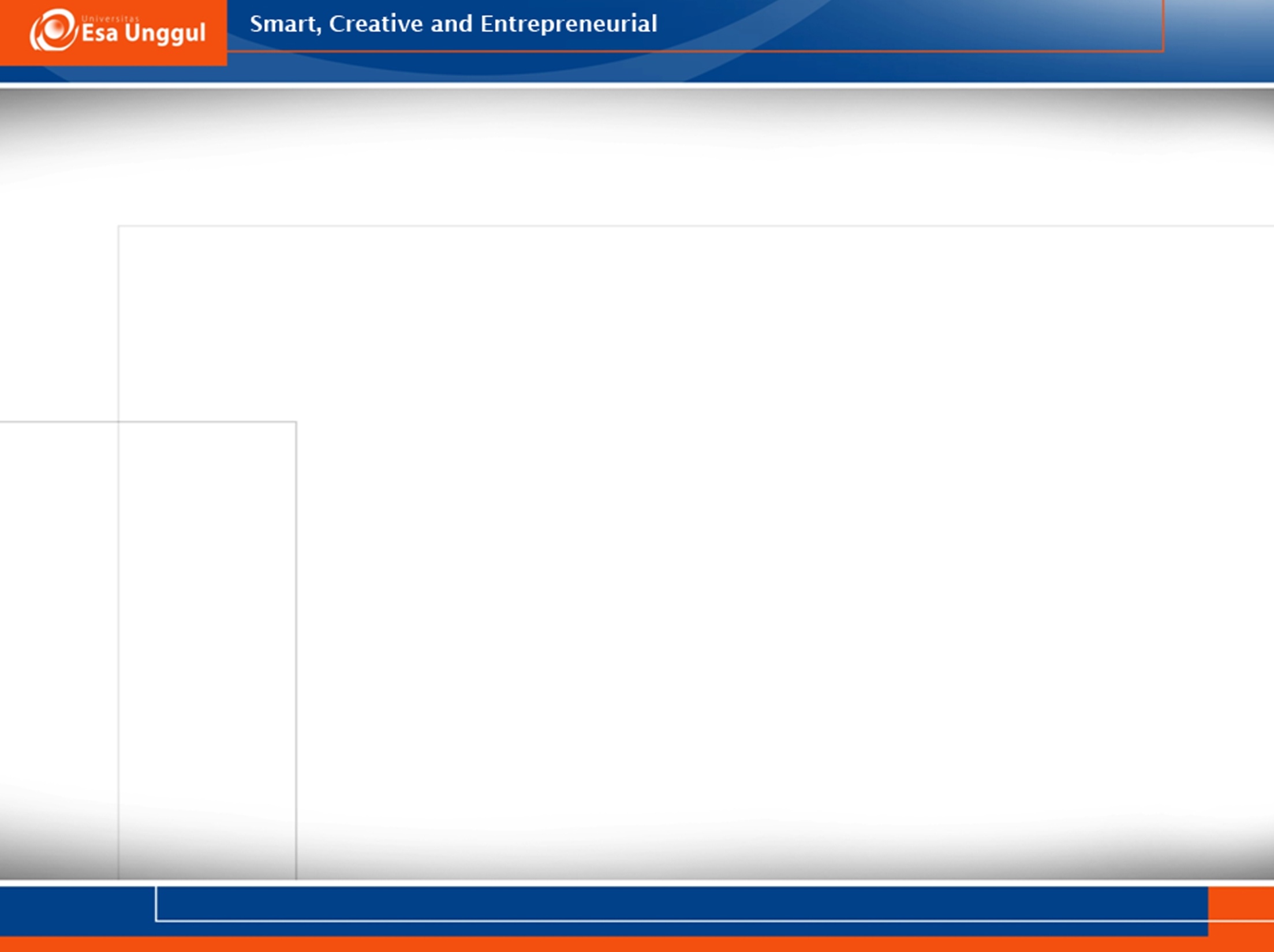 1.4 Tes prestasi belajar
	Yaitu suatu alat (tes) yang disusun untuk mengukur hasil-hasil pengajaran.Tujuan utama penggunaan tes prestasi belajar adalah agar guru dapat membuat keputusan-keputusan seleksi dan klasifikasi serta menentukan keefektifan pengajaran.
	Tes ini meliputi:
1). Tes diagnostik,yang dirancang agar guru dapat mengetahui 
      letak kesulitan murid, terutama dalam berhitung dan membaca.
2). Tes prestasi belajar kelompok yang baku.
3). Tes prestasi belajar yang disusun guru.
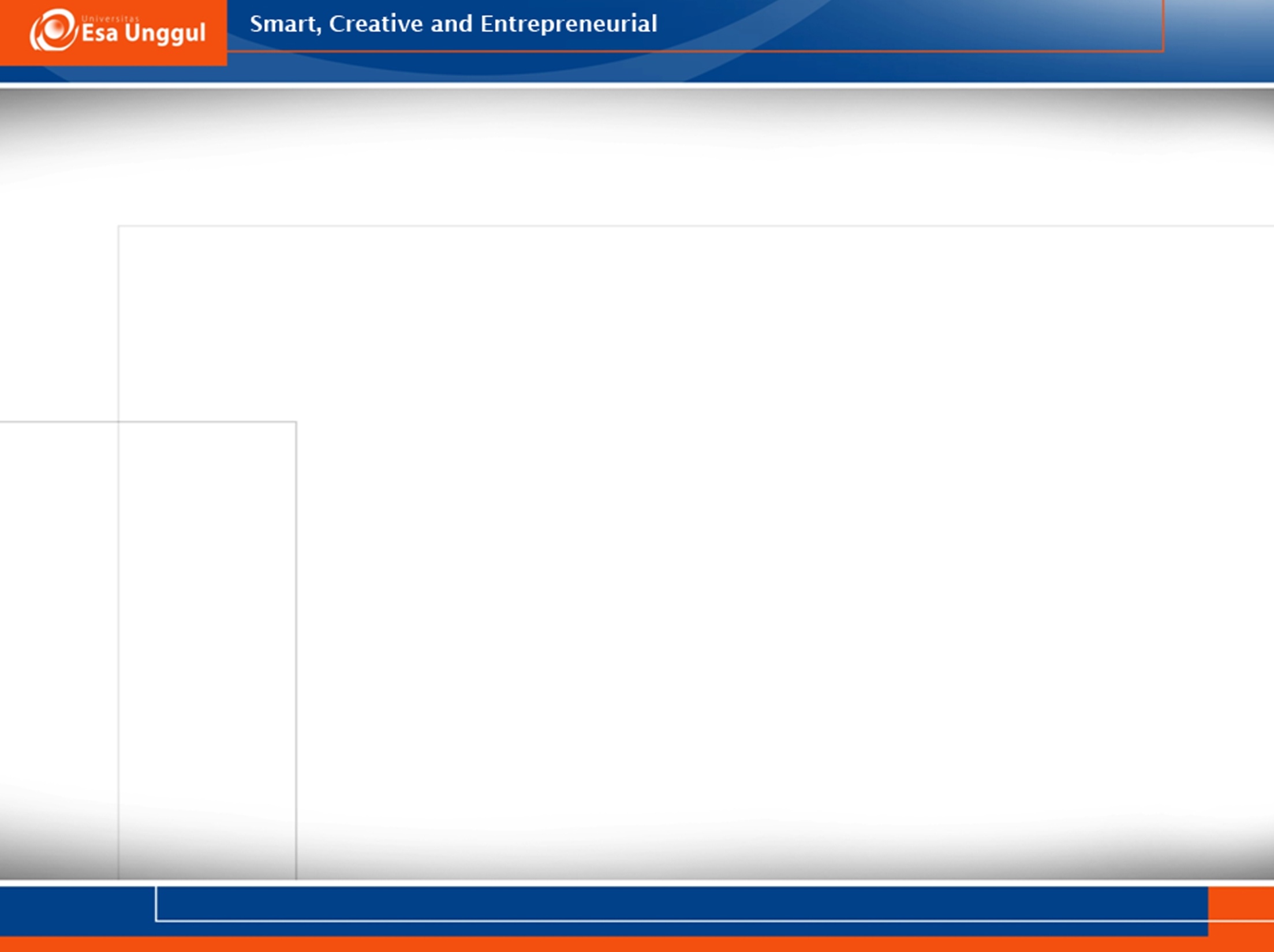 2. Non-tesTeknik non-tes merupakan prosedur mengumpulkan data untuk memahami pribadi siswa pada umumnya bersifat kualitatif.
Beberapa macam teknik non-tes diantaranya yaitu:2.1.  Observasi (pengamatan)
	Yaitu teknik atau cara mengamati suatu keadaan atau suatu kegiatan (tingkah laku). Yang paling berperan disini adalah panca indra atau pengindraan terutama indra penglihatan, dan memiliki ciri-ciri sebagai berikut:
dilakukan sesuai dengan tujuan yang dirumuskan terlebih dahulu
direncanakan secara sistematis
hasilnya dicatat dan diolah sesuai tujuan
perlu diperiksa ketelitiannya.
	
Teknik observasi ini dapat dikelompokan kedalam beberapa jenis yaitu:
Observasi sehari-hari
Observasi sistematis
Observasi partisipatif, disini pengamat ikut serta dalam kegiatan yang dilakukan oleh orang yang damati.
Observasi nonpartisifatif, disini pengamat tidak ikut serta dalam kegiatan yang dilakukan oleh orang yang diamati.
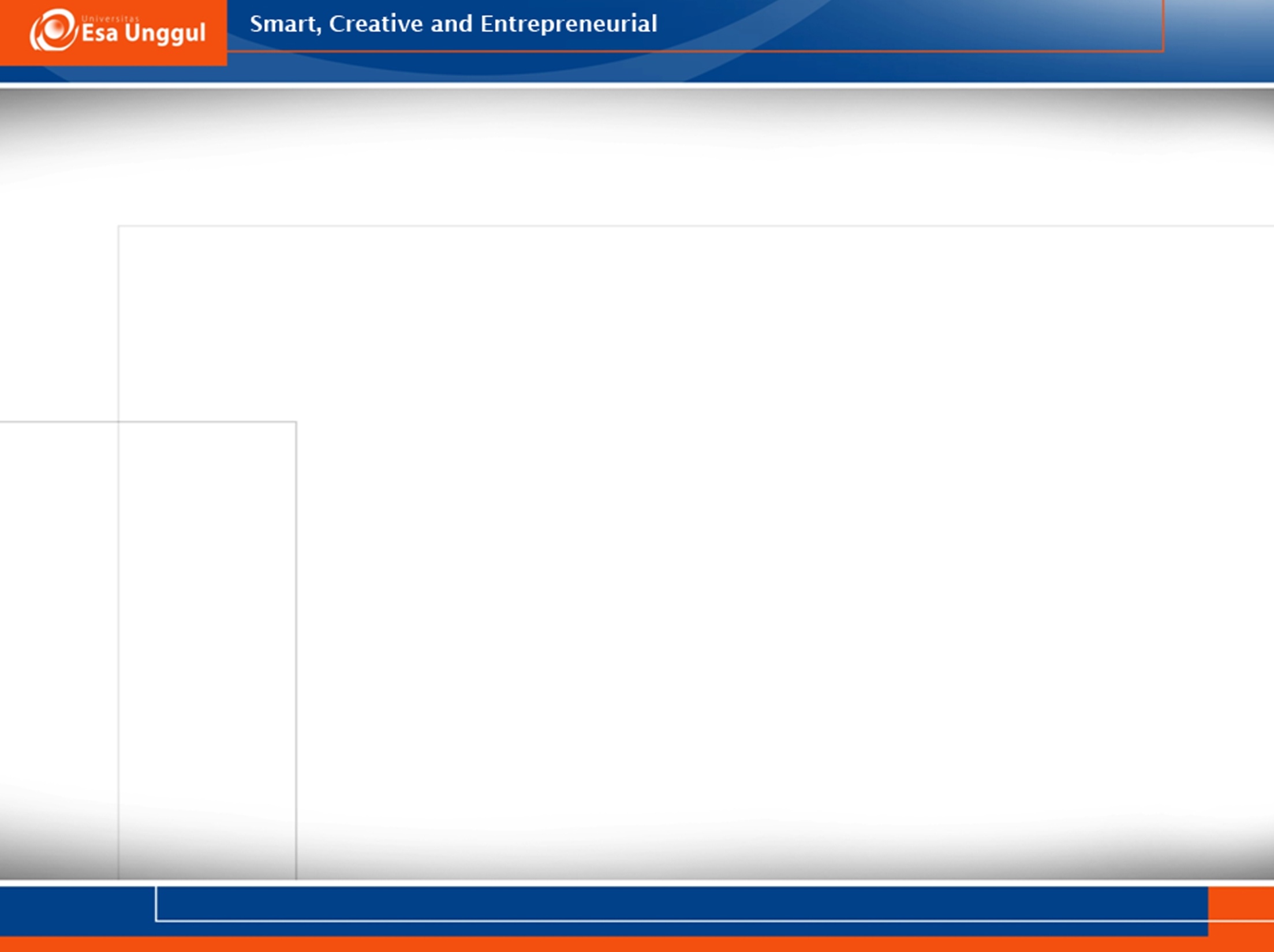 2.2. Catatan Anekdot
	Yaitu catatan otentik hasil observasi yang menggambarkan tingkah laku murid atau kejadian dalam situasi khusus, bisa menyangkut individu juga kelompok.
	Dengan menggunakan catatan anekdot guru dapat:
memperoleh pemahaman yang lebih tepat tentang perkembangan anak
memperoleh pemahaman tentang sebab-sebab dari gejala tingkah laku murid
memudahkan dalam menyesuaikan diri dengan murid.
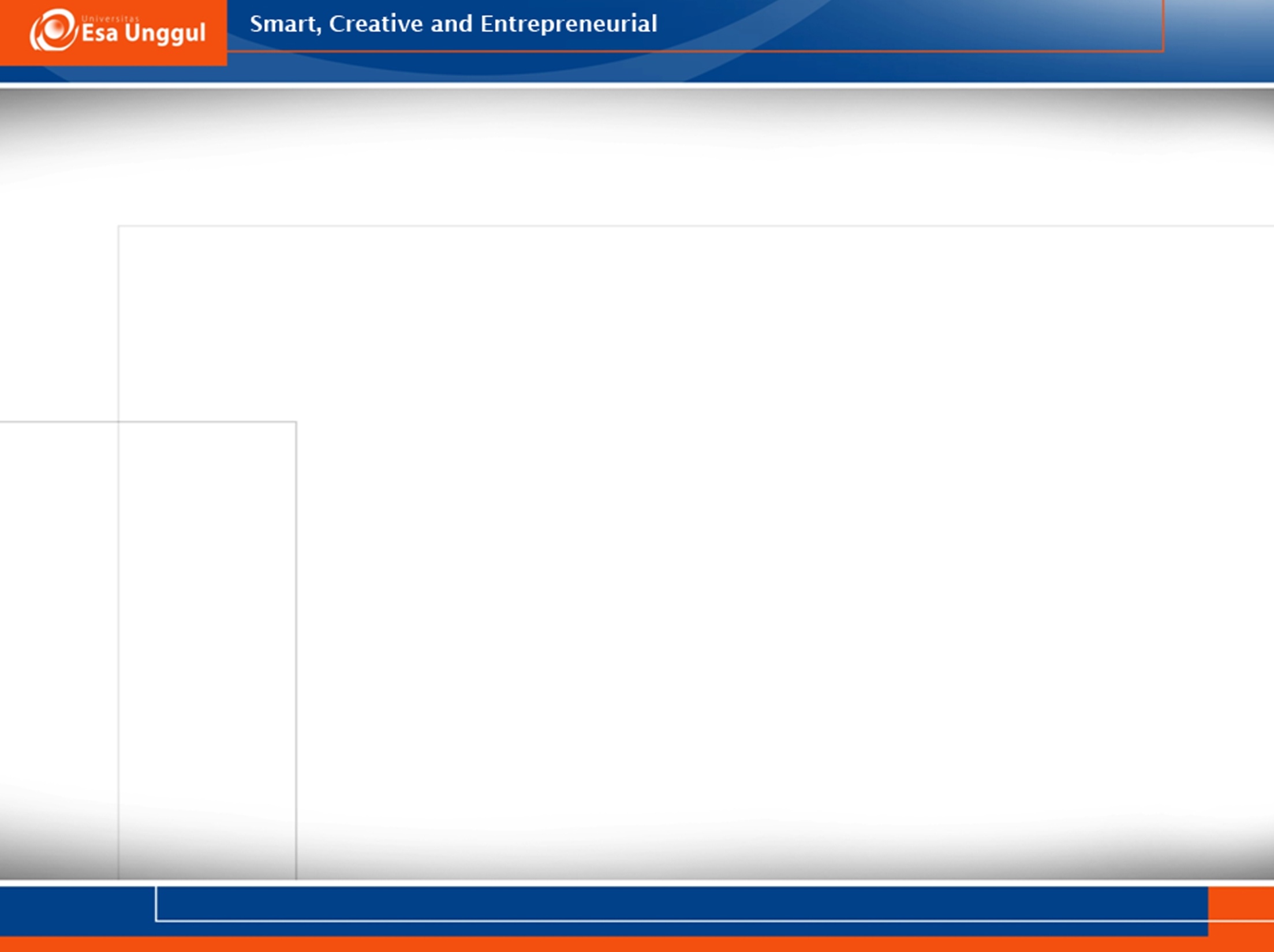 2.3 Wawancara
	Wawancara merupakam teknik untuk mengumpulkan informasi melalui komunikasi langsung dengan responden atau orang ynag diminta informasi.
	Kelebihan dan kekurangan wawancara
Kelebihannya yaitu:
merupakan teknik yang paling tepat untuk mengungkap keadaan pribadi murid
dapat dilakukan terhadap setiap tingkatan umur
dapat dilaksanakan serempak dengan kegiatan observasi
digunakan untuk pelengkap data yang dikumpulkan dengan teknik lain
Kekuranganya yaitu:
tidak efisien, yaitu tidak dapat menghemat waktu
sangat bergantung terhadap kesediaan kedua belah pihak
menuntut penguasaan bahasa dari pihak pewawancara
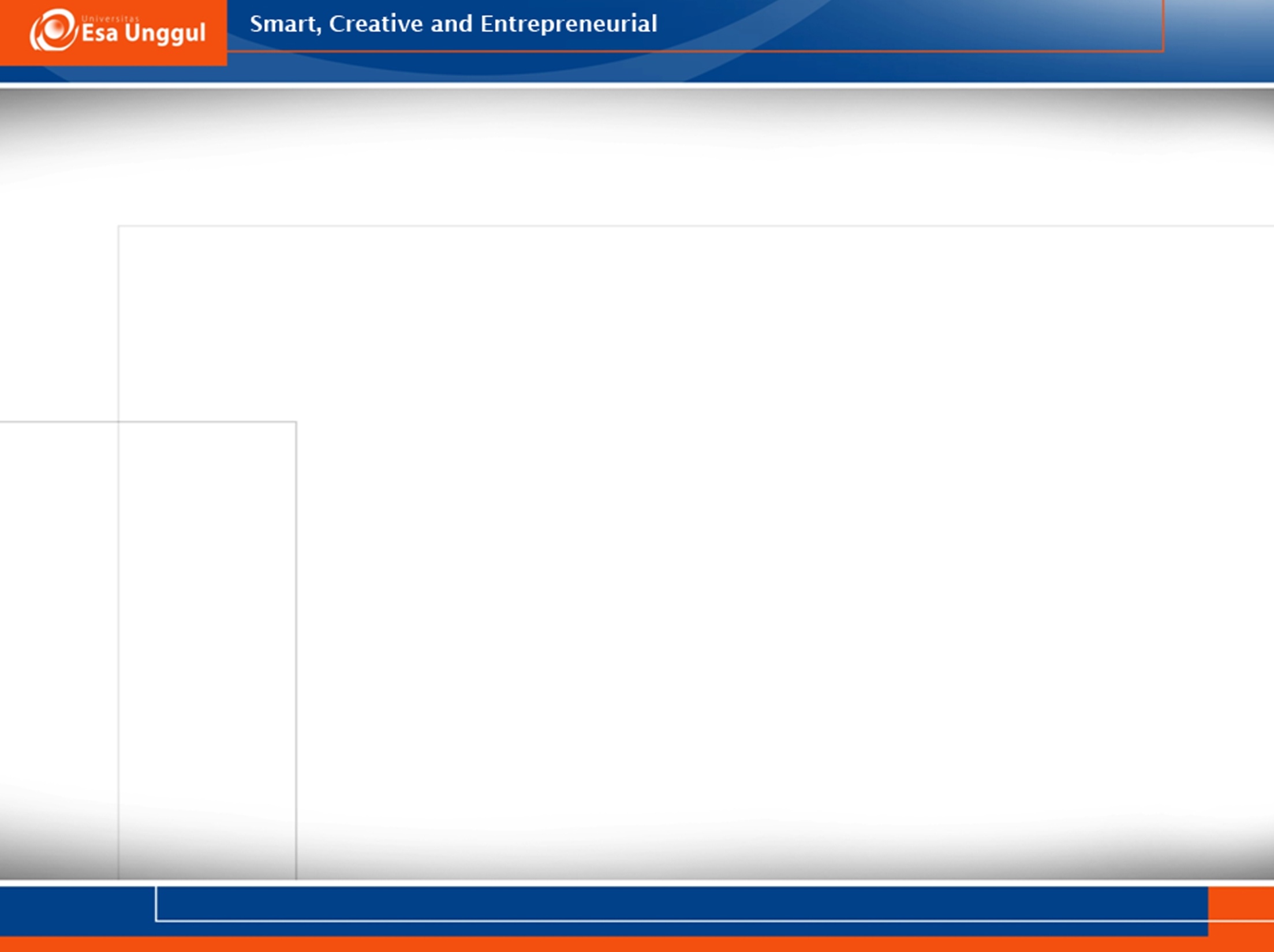 2.4. Angket
Angket
	Angket (kuesioner) merupakan alat pengumpul data melalui komunikasi tidak langsuang, yaitu melalui tulisan. Angket ini berisi daftar pertanyaan yang bertujuan untuk mengumpulkan keterangan tentang berbagai hal yang berkaitan dengan responden.
	Beberapa petunjuk untuk menyusun angket :
Gunakan Kata-kata Yang Tidak Mempunyai Arti Lengkap
Susun Kalimat Sederhana Tapi Jelas
Hindari Kata-kata Yang Sulit Dipahami
Pertanyaan Jangan Bersifat Memaksa Untuk Dijawab
Hindarkan Kata-kata Yang Negatif Dan Menyinggung Perasaan Responden.
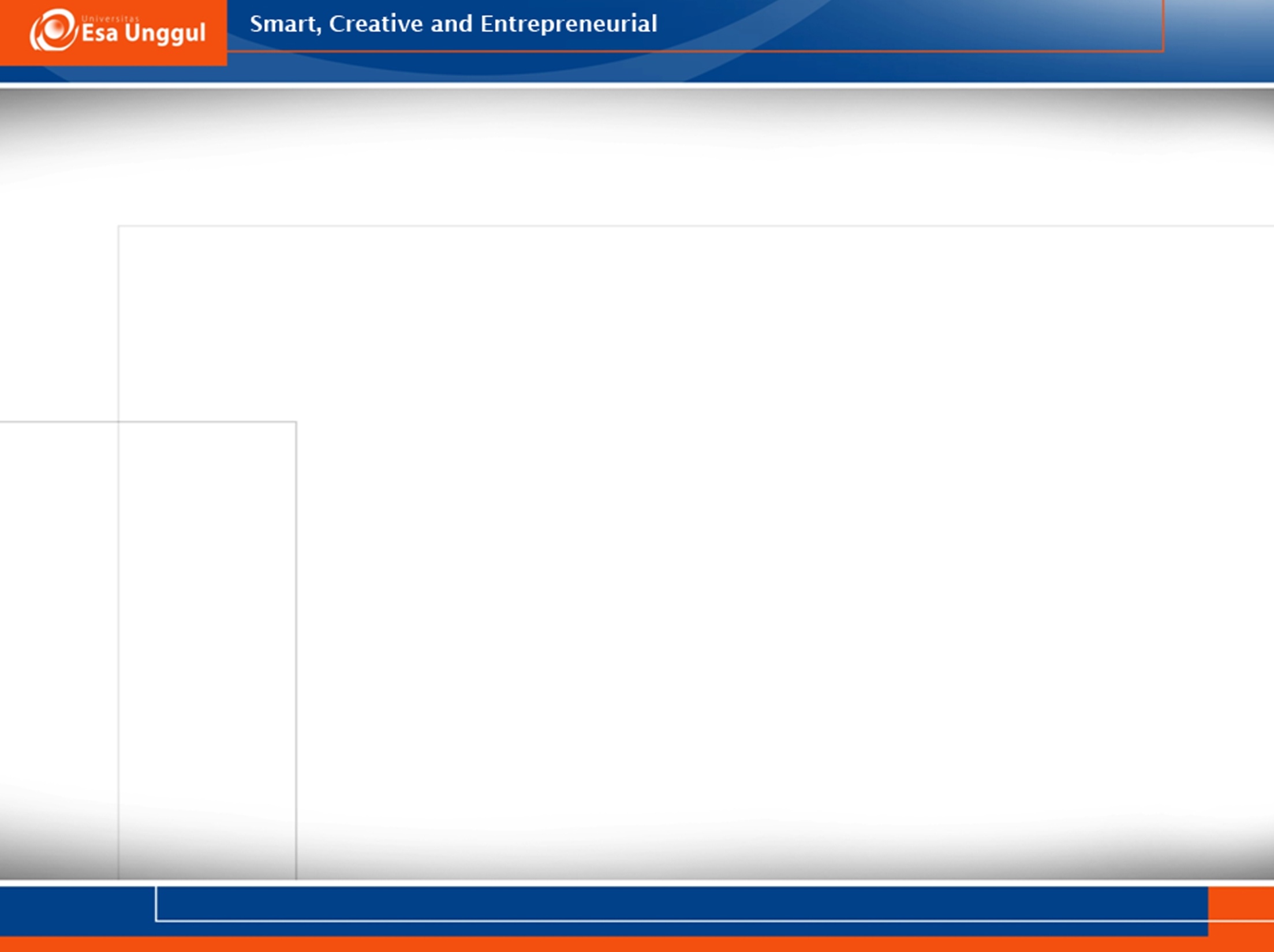 2.5. Autobiografi
Yaitu sebuah karangan pribadi seseorang (siswa) yang murni hasil dirinya sendiri tanpa dimasuki pikiran dari orang lain, ini lebih menjurus tentang pengalaman hidup, cita-cita dan lain sebgainya. Autobiografi bagi guru bertujuan untuk mengetahui keadaan murid yang berhubungan dengan minat, cita-cita, sikap terhadap keluarga, guru atau sekolah dan pengalaman hidupnya.
Autobiografi ini dalam pembuatannya dibagi kedalam dua jenis, yaitu karangan terstruktur dan tidak terstruktur.
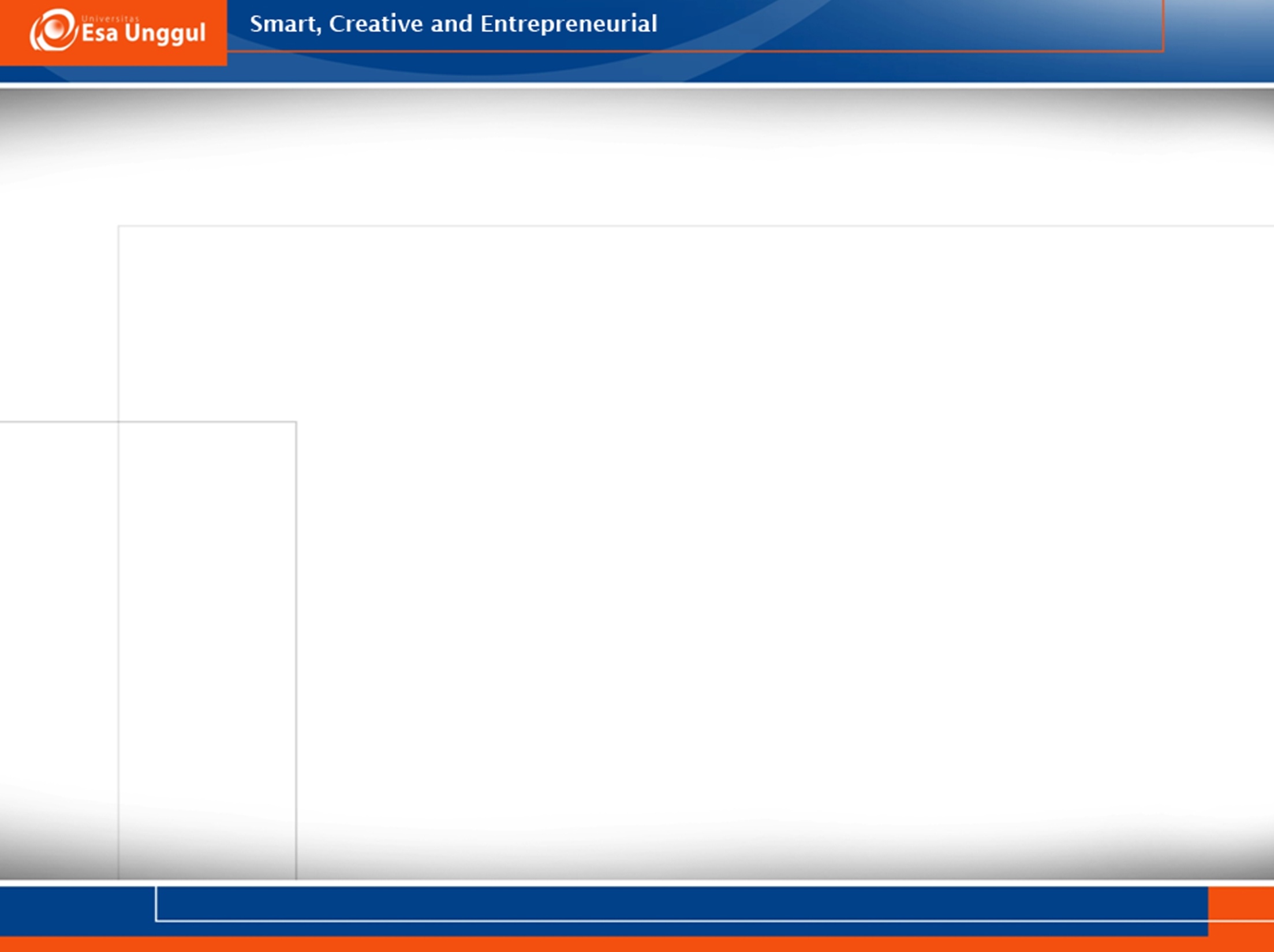 Autobiografi ini dalam pembuatannya dibagi kedalam dua jenis, yaitu karangan terstruktur dan tidak terstruktur.
Terstruktur
	Karangan pribadi ini disusun berdasarkan tema (judul) yang telah ditentukan sebelumnya, seperti: cita-citaku, keluargaku, teman-temanku, masa kecilku dan sebagainya.
Tidak terstruktur
	Di sini murid diminta membuat karangan pribadi secara bebas, dan tidak ditentukan kerangka karangan terlebih dahulu.
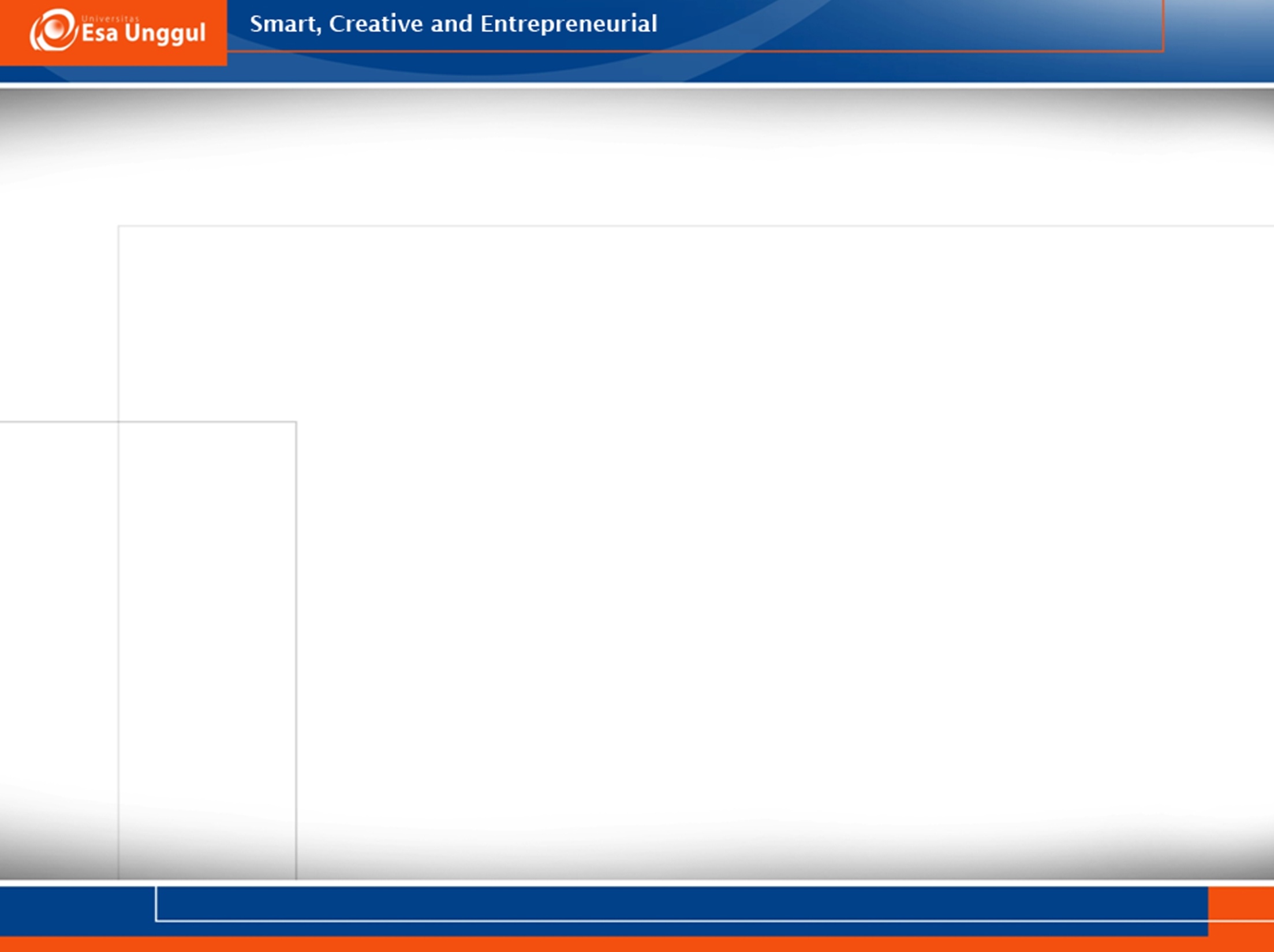 2.6. Sosiometri
Sosiometri
	Teknik ini bertujuan untuk memperoleh informasi dengan menghubungkan atau interasksi sosial diantara murid. Dengan sosiometri guru dapat mengetahui tentang:
Murid Yang Populer (Banyak Disenangi Teman).
Murid Yang Terisolir (Tidak Dipilih/Disukai Teman).
Klik (Kelompok Kecil, 2-3 Orang Murid).

	Sosiometri Juga Dapat Digunakan Untuk:
Memperbaiki Hubungan Insani Diantara Anggota-anggota Kelompok Tertentu
Menentukan Kelompok Kerja
Meneliti Kemampuan Memimpin Seorang Individu Dalam Kelompok Tertentu Untuk Suatu Kegiatan Tertentu.
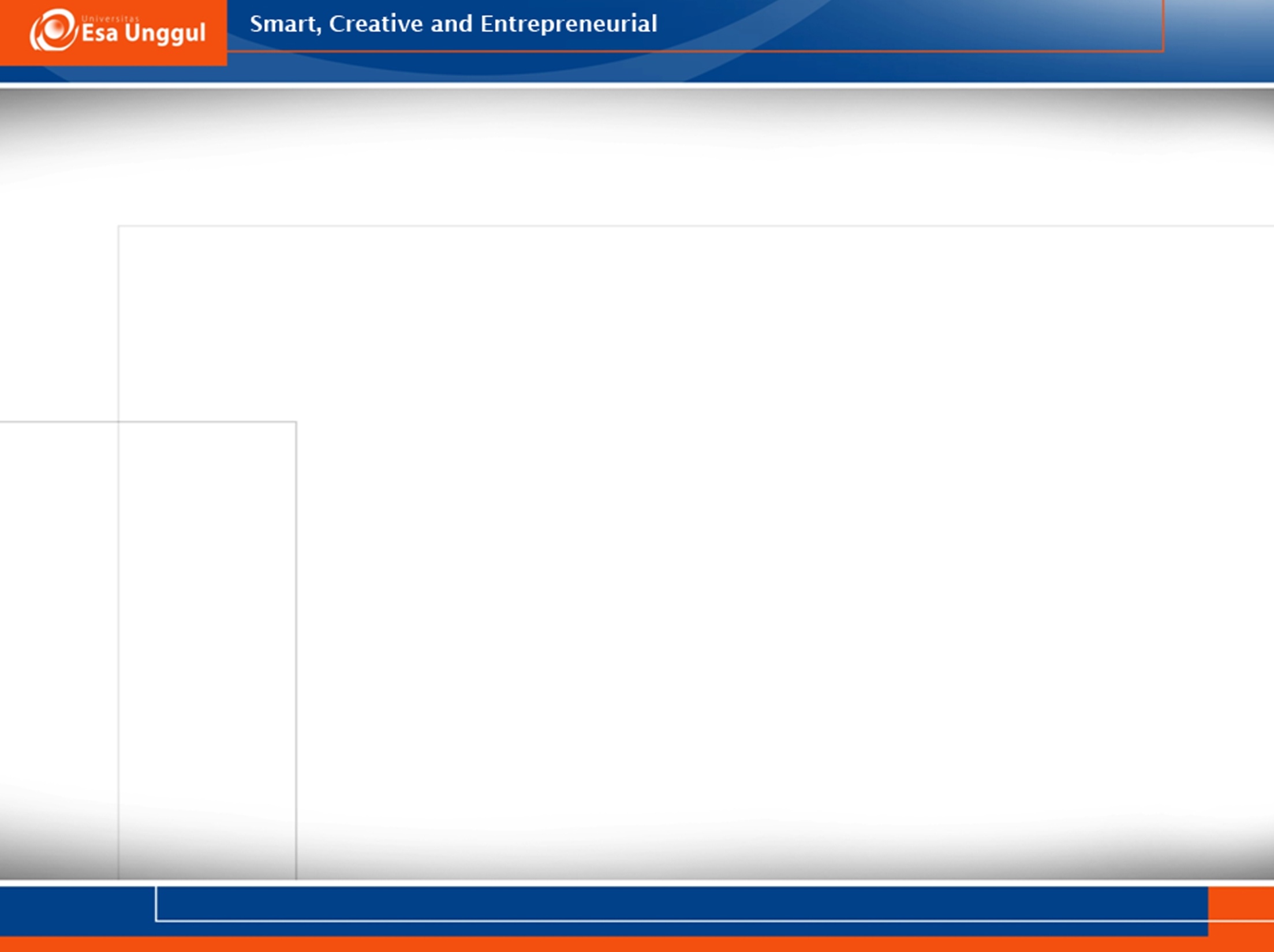 2.7. Studi kasus
Studi kasus
	Dalam melaksanakan studi kasus ini dapat ditempuh langkah-langkah :
Menemukan murid yang bermasalah, contih: prestasi belajarnya sangat rendah, nakal, sering bertengkar dan sering bolos.
Memperoleh data
	Cara untuk memperoleh data:
1). Wawancara dengan guru lain
2). Home visit, yaitu kunjungan kerumah orang tua murid
3). Wawancara langsung dengan siswa yang bersangkutan
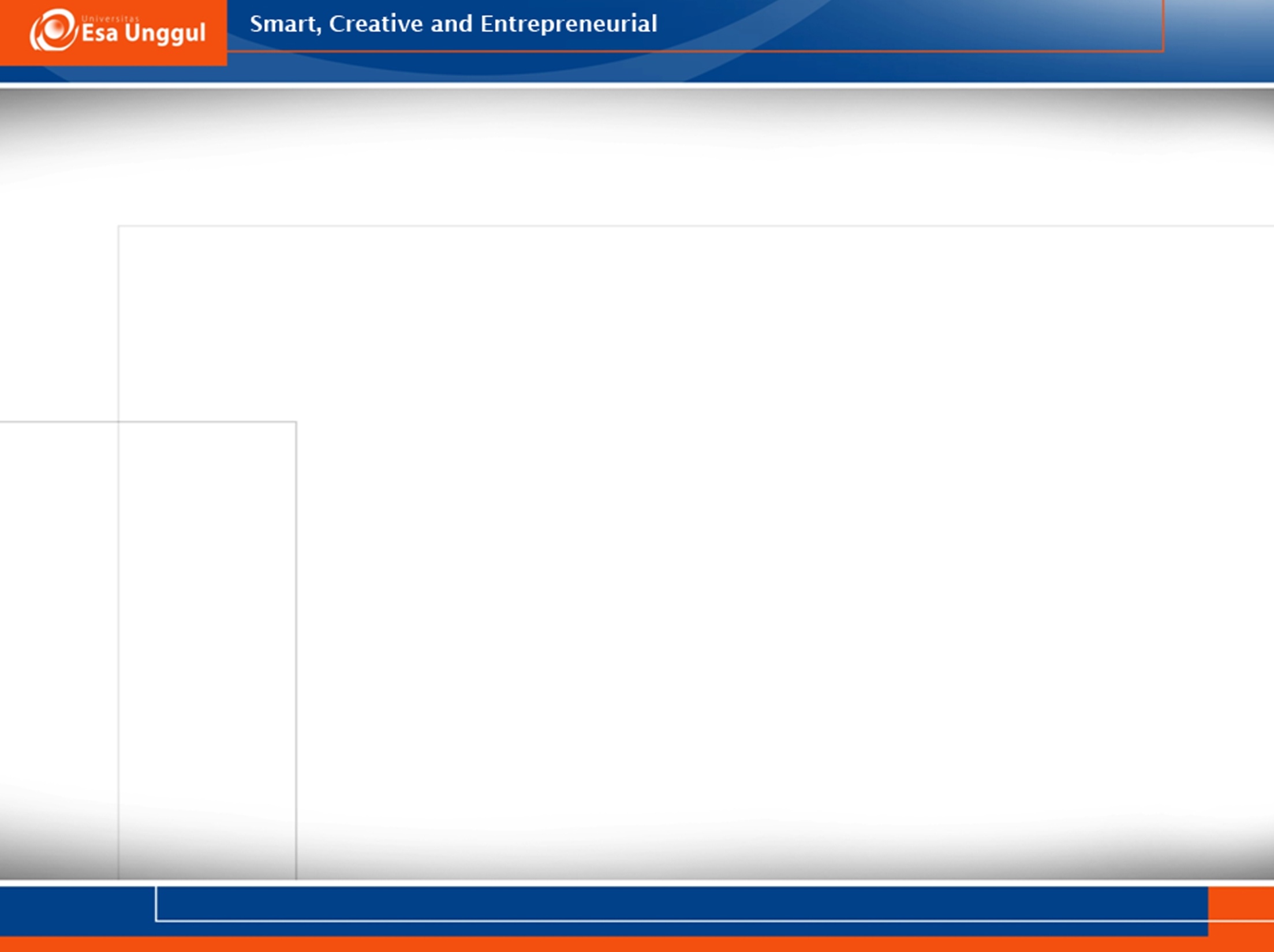 Menganalisis data
	Berbagai faktor yang mungkin terjadi penyebab anak mengalami kelainan:
Kondisi Keluarga Yang Tidak Harmonis
Tingkat Kecerdasan Rendah
Motivasi Belajar Rendah
Sering Sakit-sakitan
Kurang Mengetahui Konsep-konsep Dasar Atau Pengetahuan Tentang Mata Pelajaran Tertentu
Memberikan Layanan Bantuan